分数乘法（一）
第2课时
WWW.PPT818.COM
1、结合具体情境探索并理解分数乘整数的意义。能正确运用“先约分再计算”的方法进行计算。
2、掌握整数乘分数的计算方法，能够熟练准确的计算整数乘分数。
3、能运用所学知识解决生活中简单的实际问题，感受数学与日常生活的密切联系，在学习活动中获得成功的体验。
【重点】掌握整数乘分数的计算方法，能够熟练准确的计算整数乘分数。
【难点】能正确运用“先约分再计算”的方法进行计算。
算一算。
分数乘整数，用分数的分子和整数相乘的积做分子，分母不变。
你能看懂下面两位同学的计算过程吗？与同伴说一说。
1
能约分的可以先约分，然后再计算。
计算结果可以化成最简分数。
2
计算下面各题，观察每个题目及结果，你发现了什么？
÷2
÷2
÷2
÷2
×2
×2
×2
×2
÷2
×2
÷2
÷2
÷2
×2
×2
×2
下面是乐乐和红红的算法，你能看懂吗？
3
可以一次约分，直接约为最简分数。
9
18
2
36
8
4
2
算一算，说一说分数与整数相乘如何计算。
分数和整数相乘：分母不变，分子和整数相乘，能约分的要约分。
1
算一算。
3
1
1
2
2
2
3
5
先约分再计算可以使运算更简便。
2
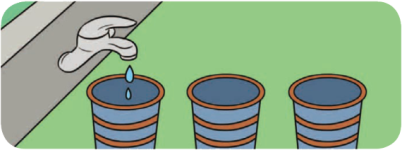 2
1
1
12
2
1
5
3
百米赛跑。
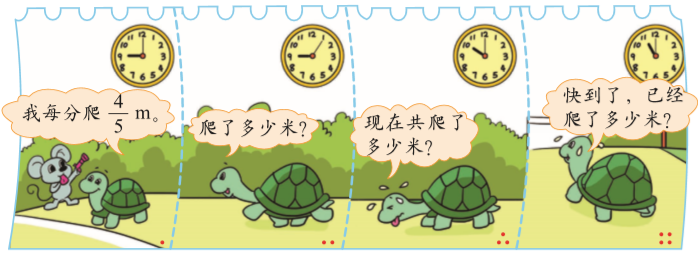 从9时到9时5分，时钟经过了5分钟；从9时到10时，时钟经过了1个小时也就是60分钟；从9时到11时，时钟经过了2个小时也就是120分钟。
3
1
12
24
1
1
1
=4（米）
=96（米）
=48（米）
答：现在共爬了48米。
答：已经爬了96米。
答：爬了4米。
4
（公顷）
5
1.分数乘整数的意义：
求几个相同加数和的简便运算。
2.分数乘整数的计算方法：
分子和整数相乘的积作分子，分母不变。能约分的要约分。
1
爸爸和乐乐都感冒了妈妈要给他们买3天的药。
2
⑴爸爸和乐乐一天分别要吃多少袋？
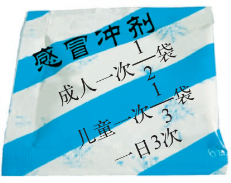 爸爸和乐乐都感冒了妈妈要给他们买3天的药。
2
⑵妈妈总共需要买多少袋药？
5+3=8（袋）
≈5
答：妈妈总共需要买8袋药。
3
3
5
4
4
1
（千米）
16千米＞15千米
答：小华骑的速度快。
5
1吨=1000千克
答：1吨胡麻约含油320千克。
6